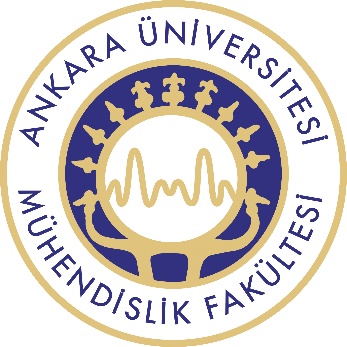 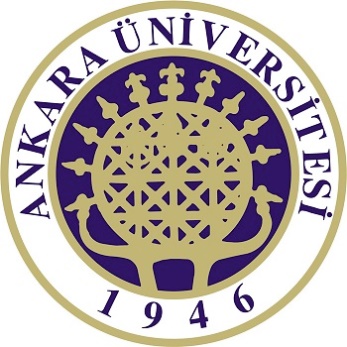 JEM 227 GEMOLOJİ
Süstaşlarının Sınıflandırılması
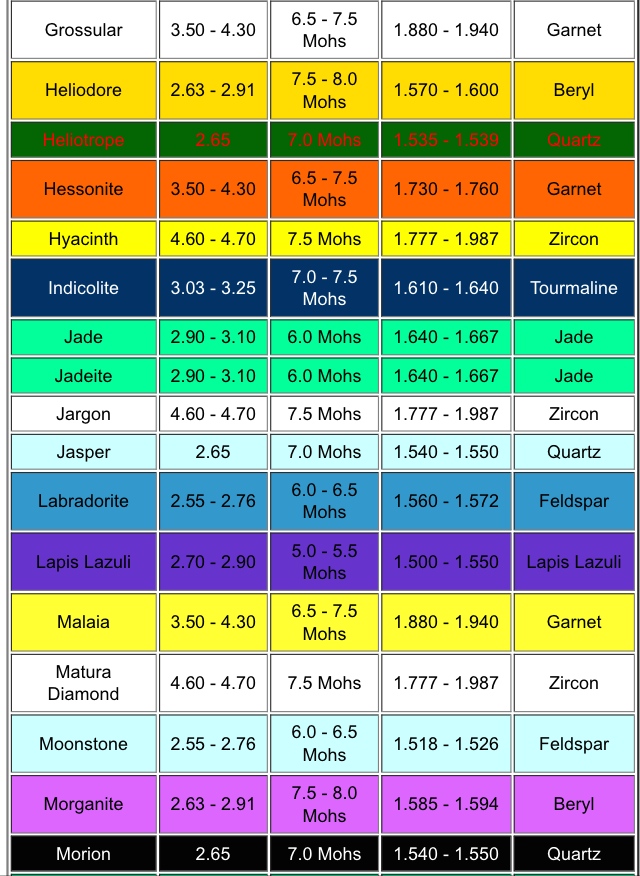 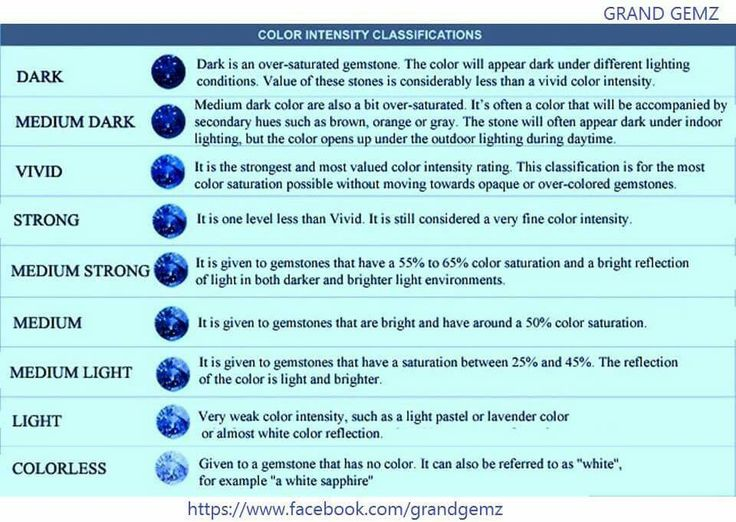 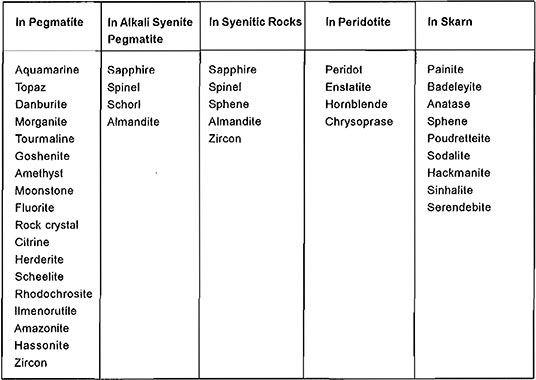 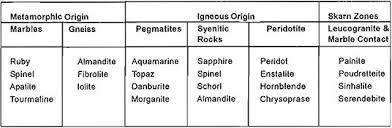 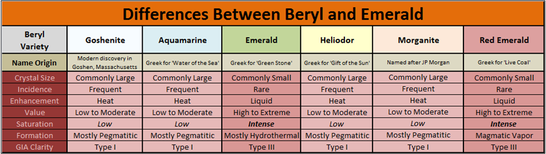